The Steps to Approach a Passage or Scripture Using Parable Methodology
1.) Time and place (historical/scriptural context)2.) Overview of story/subject/theme--what the author is trying to portray in the story --what is happening3.) Go into detail of the words --look at each word(s)--most important words--look up definitions--rewrite it in your own words (paraphrase)4.) Understand the literal story or natural meaning--further detail of what happens  --i.e. what happens to the seed in the ground.
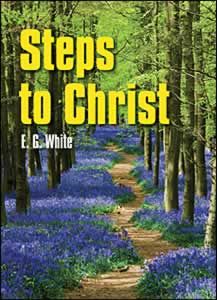 [Speaker Notes: Notes based from Sister Emma Biant’s class at the Canadian SOTP 2020.]
The Steps to Approach a Passage or Scripture Using Parable Methodology Cont’
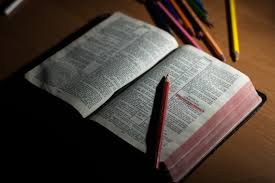 5.) Original Intent/Context--what is the author trying to tell to those in that time set?/ what is the author trying to tell the audience at that time?--why is it here?
6.) Look for the types of parables-- e.g. Repeat and enlarge or compare and contrast--the structure of the verse--look for the words elsewhere in scripture--what does He want to show from this?--look into SOP--references--in the parable, passage, specific word--to give us more understanding
7.) Make application --in original context--in our time--make it personal--how it applies to the individual
Note: When using this approach for SOP, follow steps 1, 2, and then skip to 6, 7
[Speaker Notes: Notes based from Sister Emma Biant’s class at the Canadian SOTP 2020.]